SCRIPT WRITING TIPS AND STAGES
1. Observe the world around you!
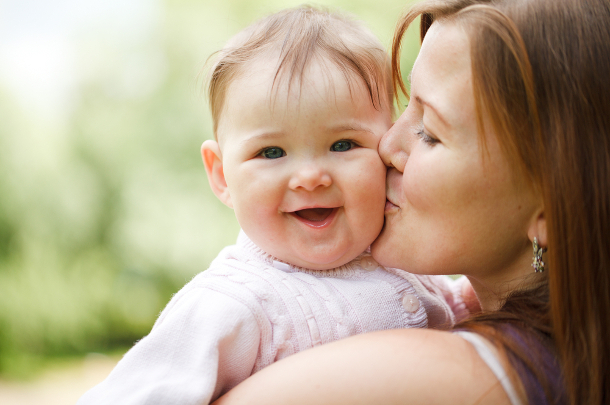 [Speaker Notes: Get inspired by the reality. Look for emotions and thoughts in you.]
2. Have a true story
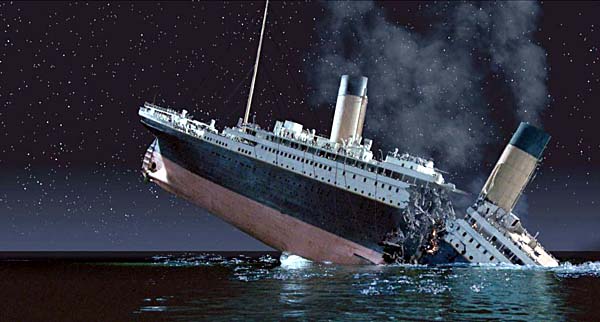 [Speaker Notes: It is easier to base your storyline on a true story, true characters.]
3. Create your character.
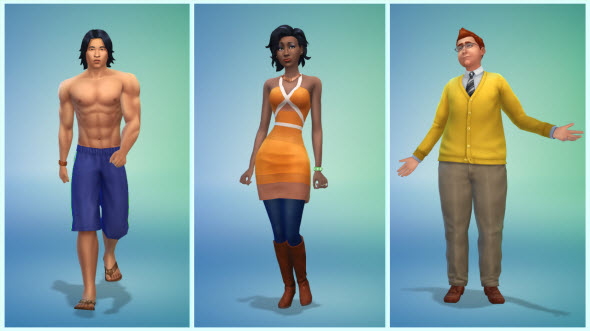 [Speaker Notes: Create a whole story of his (or her) life. Get to know everything about him (or her). Visualise your character in details.]
4. Find a conflict
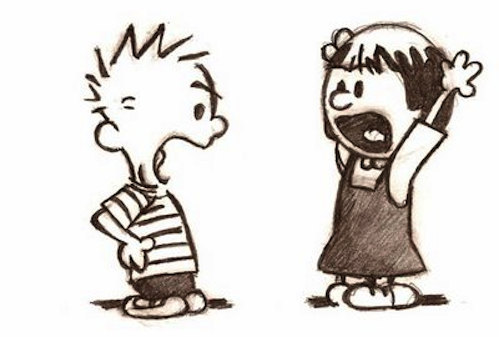 [Speaker Notes: The best way to do this is to create an antagonist. Get to know everything about him (or her).]
5. Write down your idea in one sentence.
It is a story about the big green ogre who saved beautiful princess.
[Speaker Notes: Ladder – drabina

Then do it again in three sentences and finally in ten. After that you will come up with the way you should deal with the script.]
6. Find the beginning, middle, confrontation scene (climax) and the end.
7. Write down in points all 
your scenes. Number them.
8. Close your eyes, visualise the whole story as a main character, experience it.
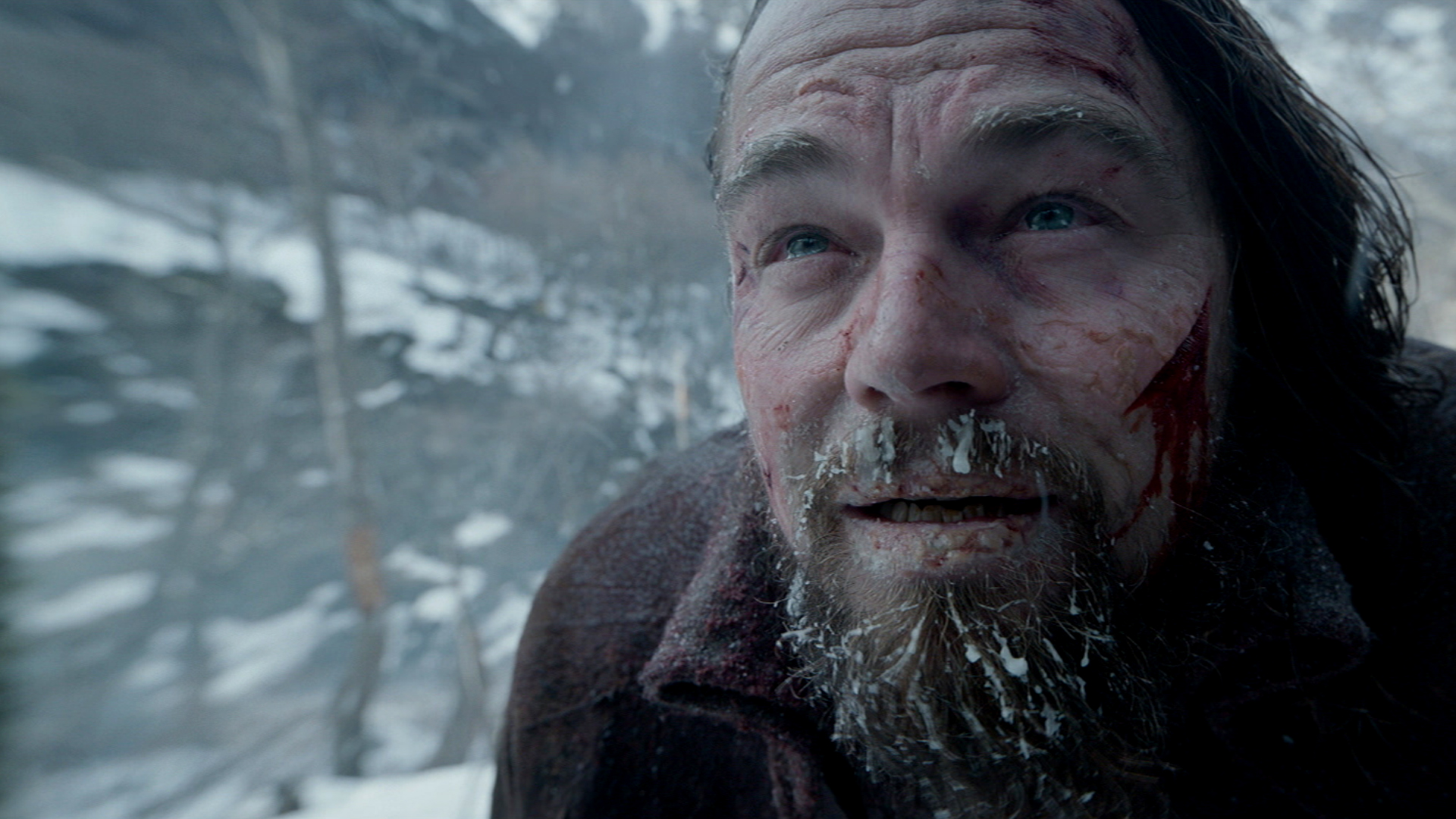 9. You are prepared to write your script. Just do it!
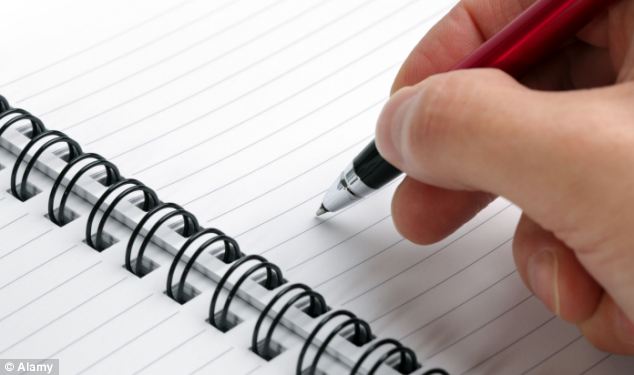 10. Avoid long dialogues.
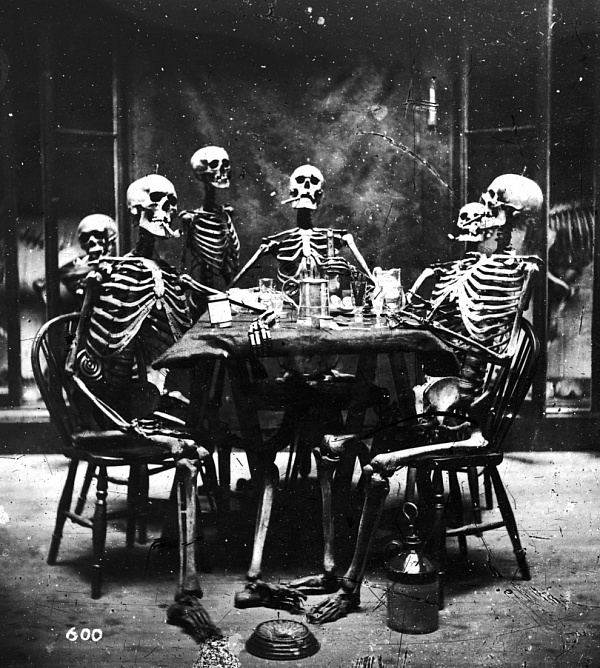 [Speaker Notes: The best way is to don’t write any dialogues for beginning. First dialogues are usual boring, not real and not smart enough. Try be best but be patient and take your time.]
11. Invite your friends for a pizza.
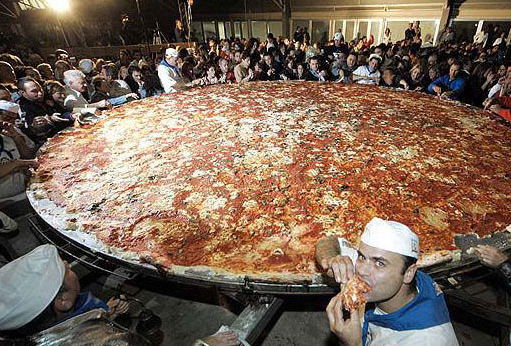 [Speaker Notes: Read a script. Ask them to read it too. Listen to them, their ideas. Write down all the observations.]
12. Try to update your story.
[Speaker Notes: Again, and again.]
See? It is so simple!